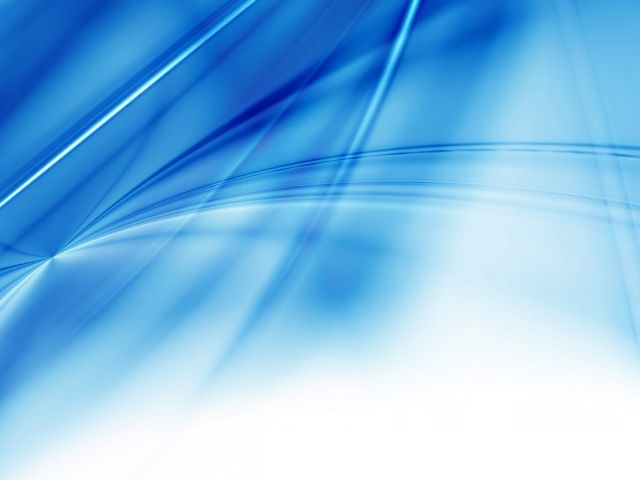 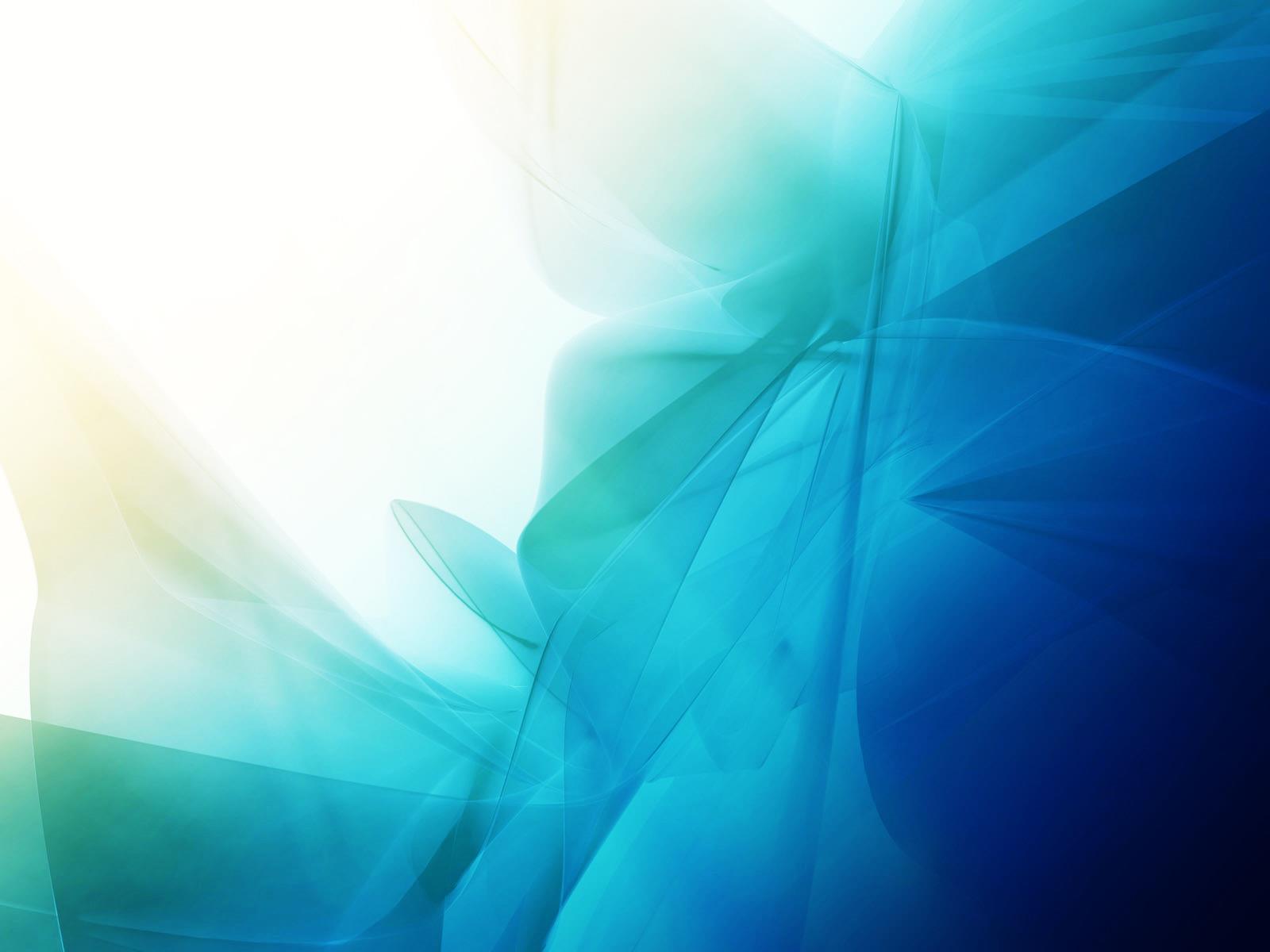 Природні ресурси України — частина природних ресурсів Землі, 
що належать українському народу.
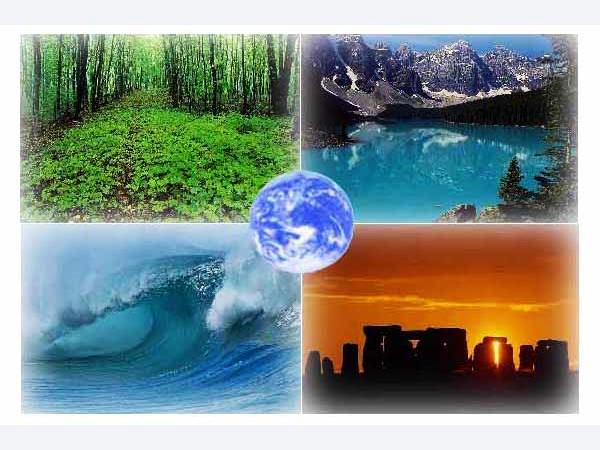 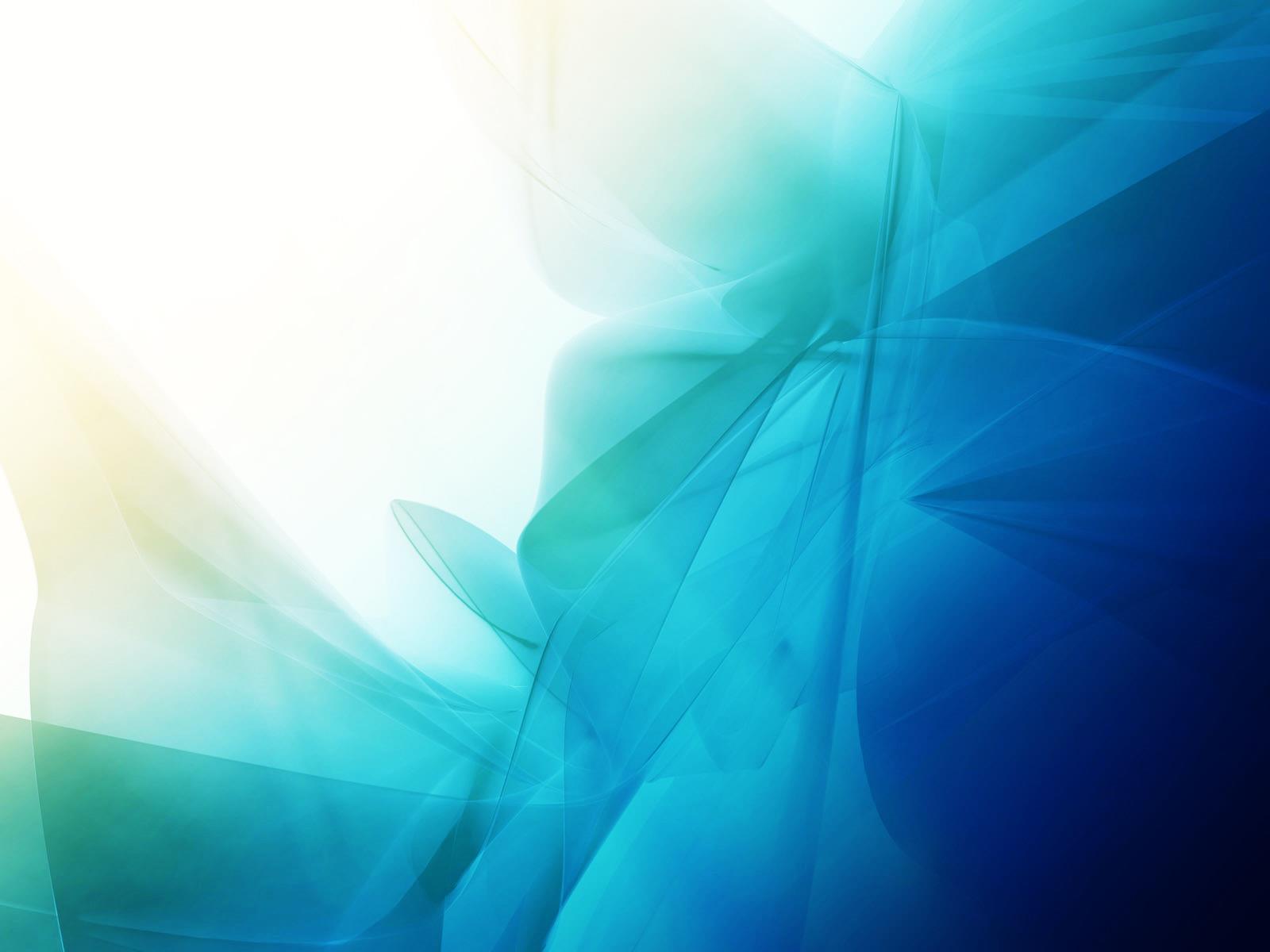 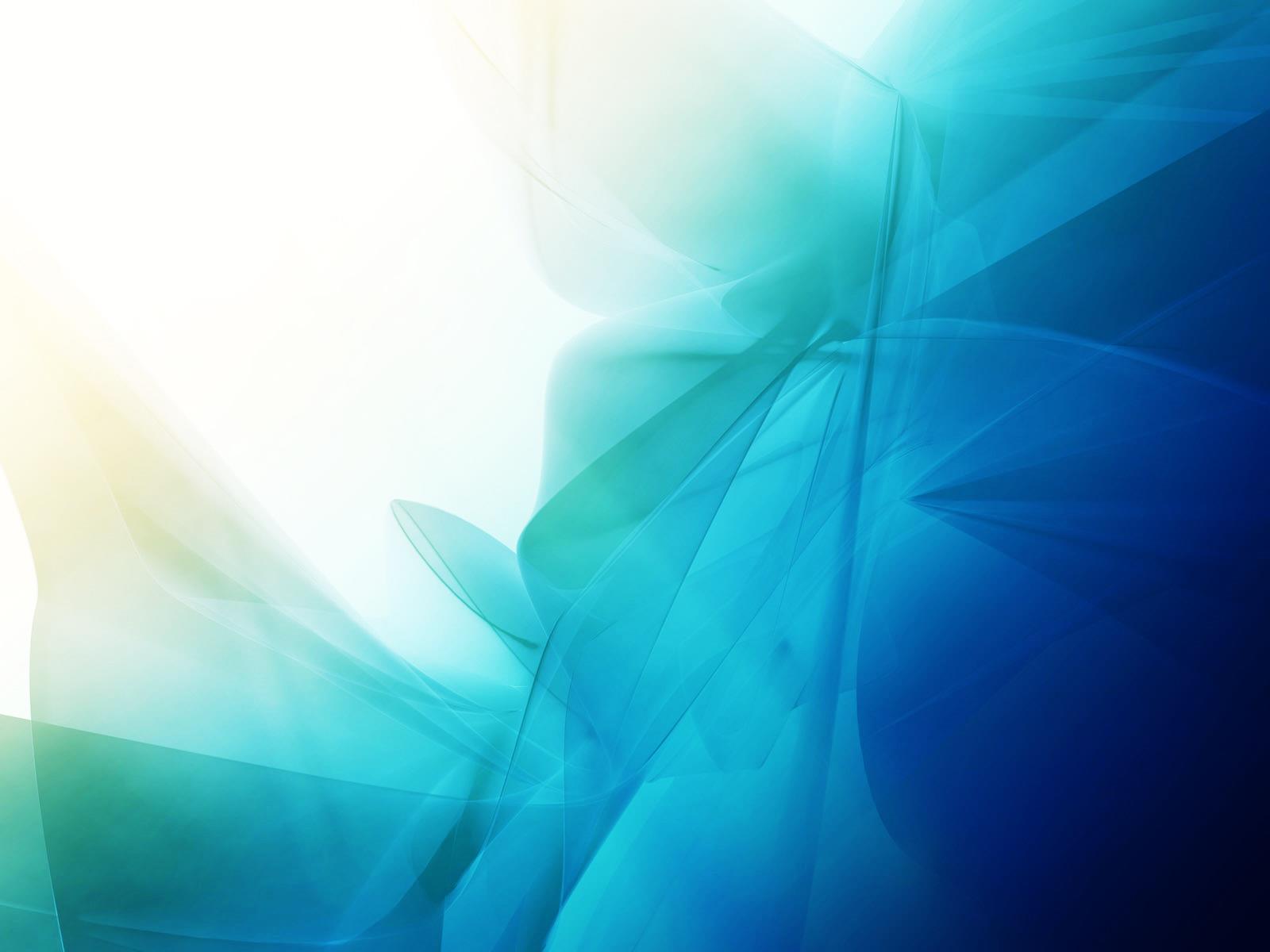 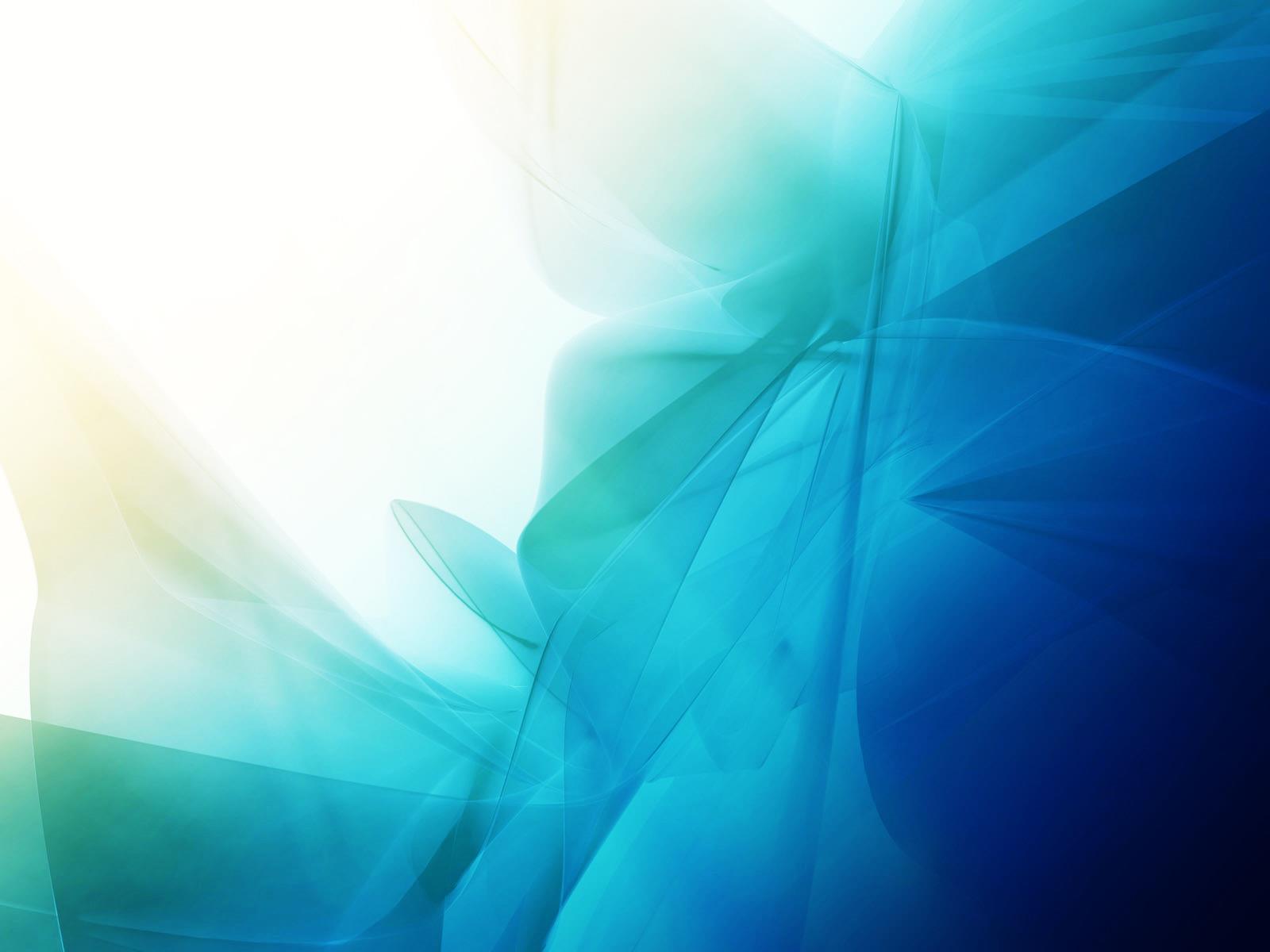 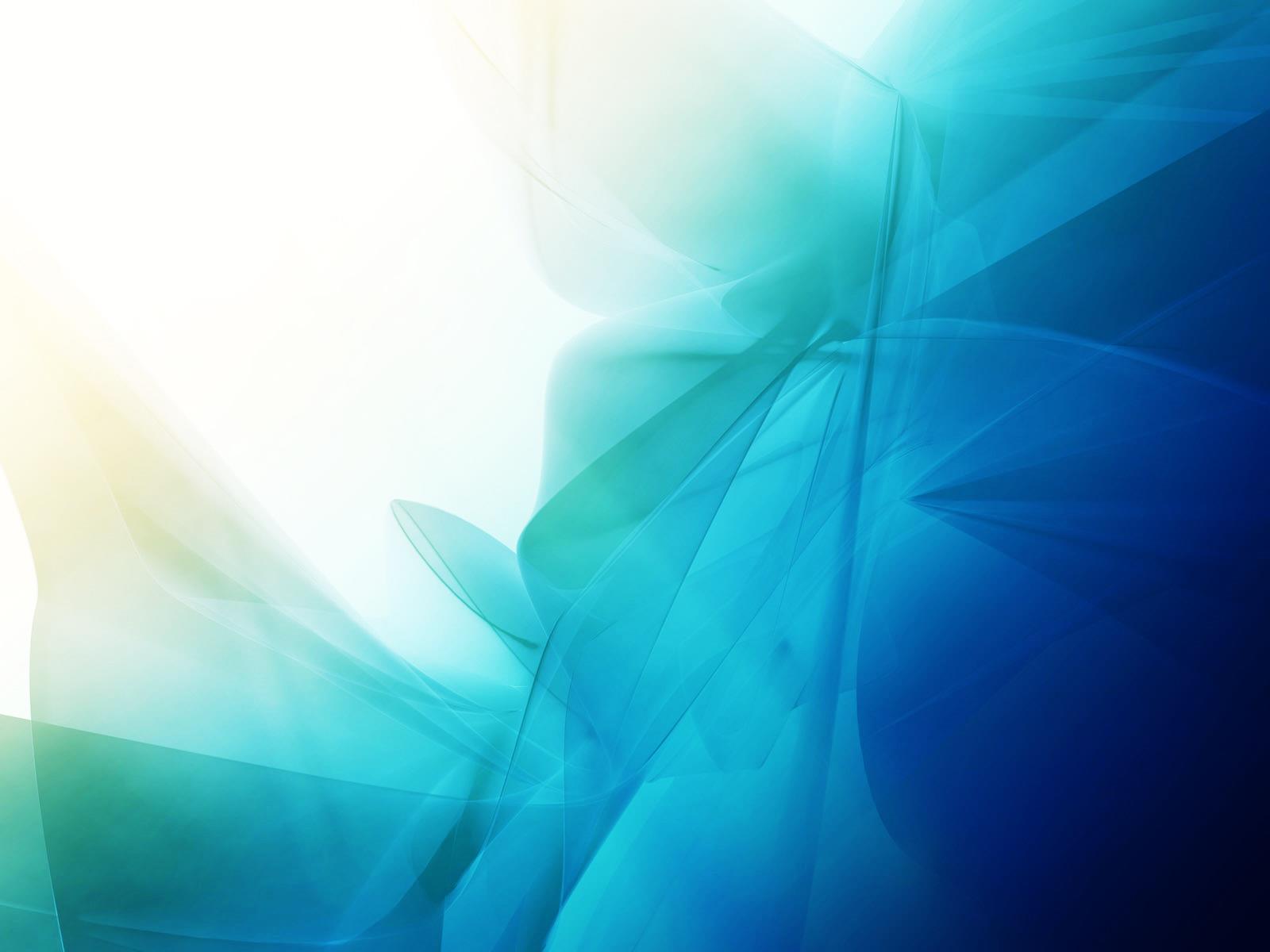 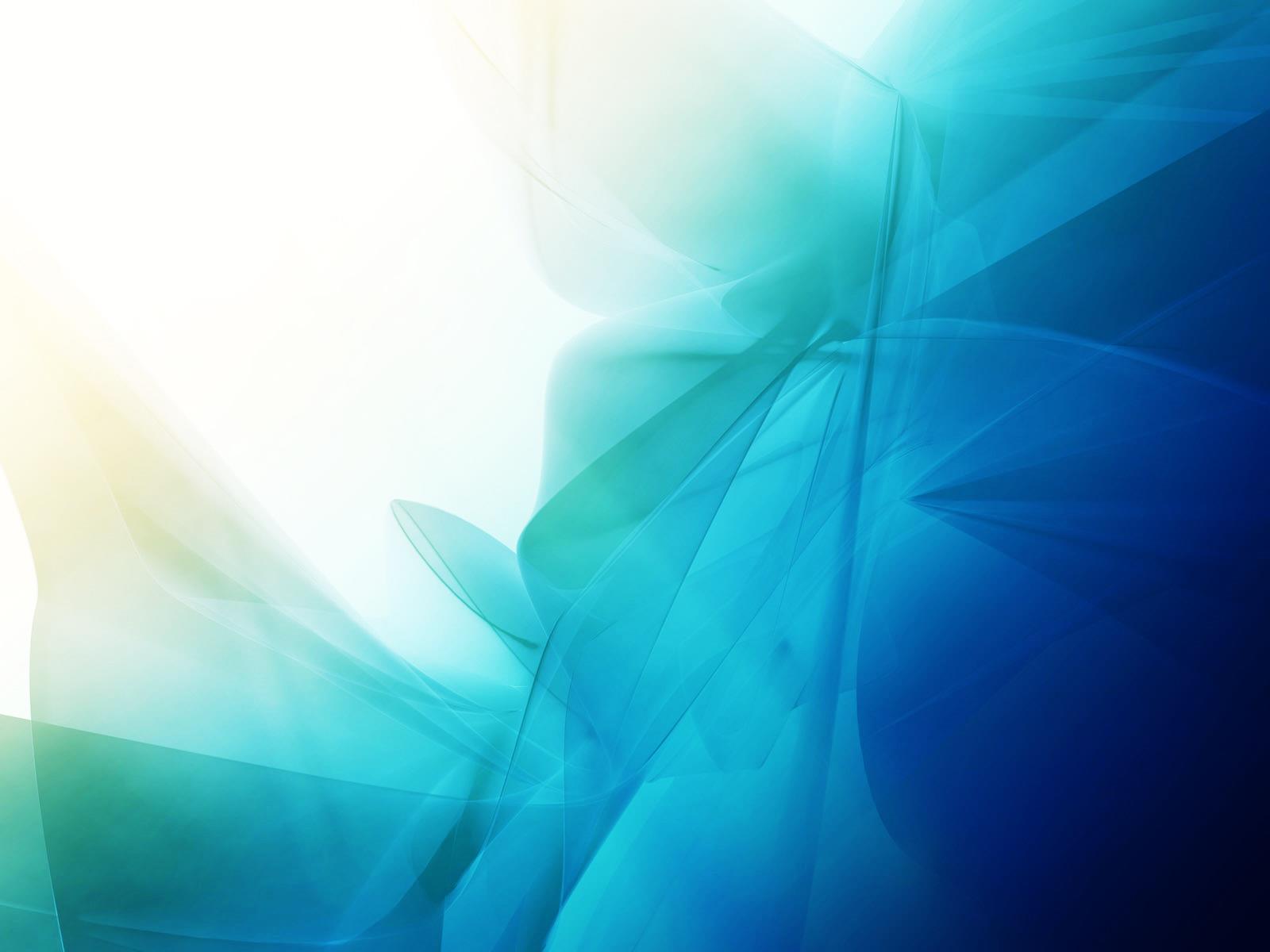 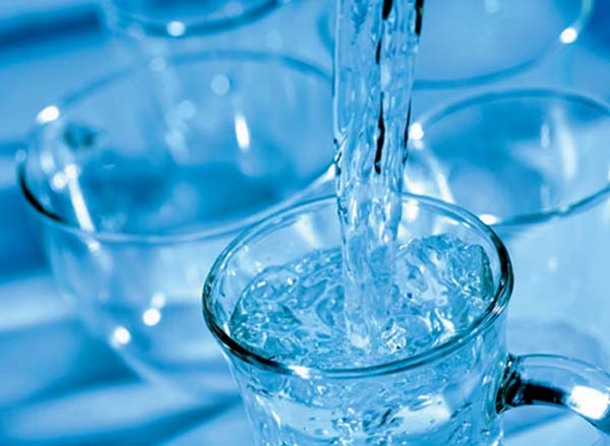 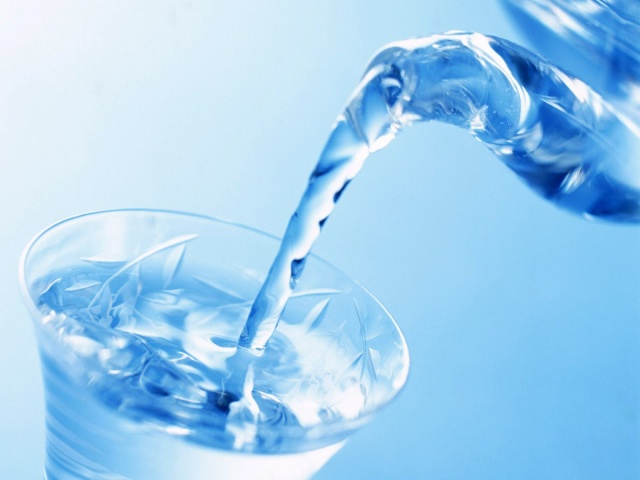 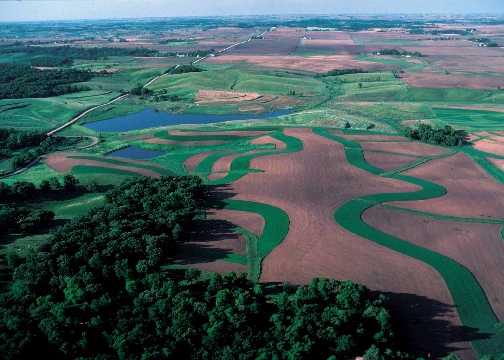 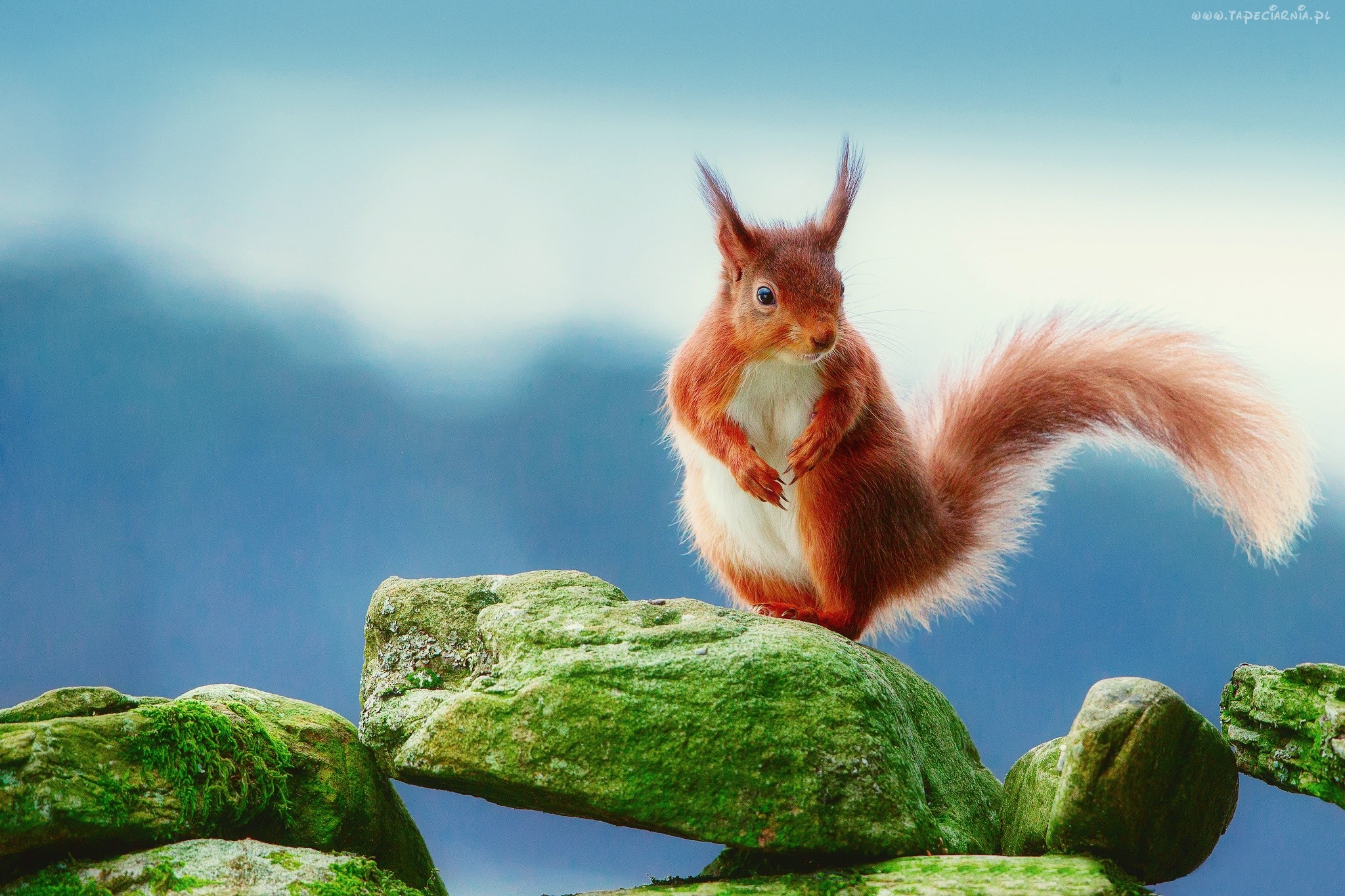 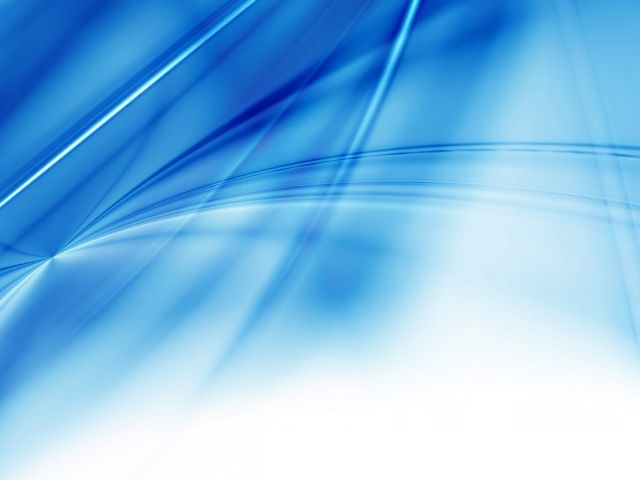 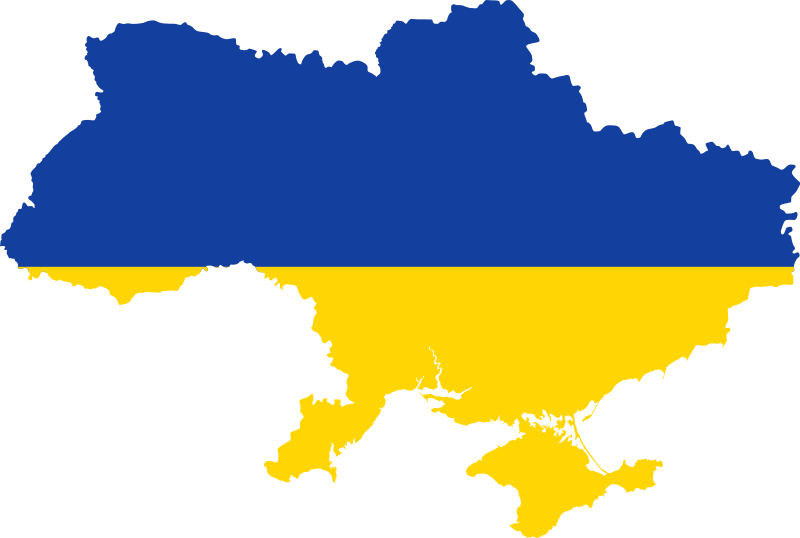 Отже, оцінка забезпеченості України природними ресурсами – достатня.